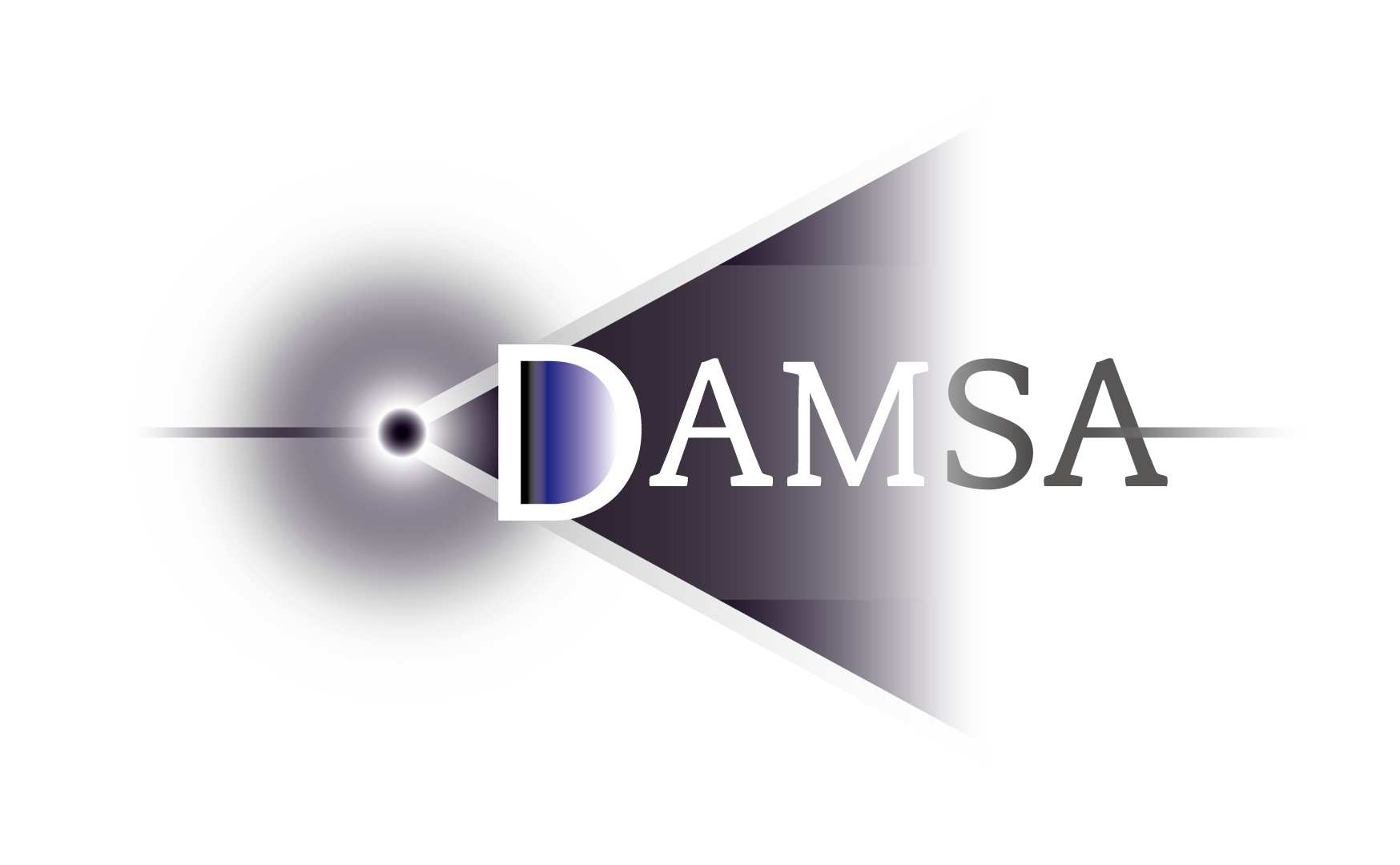 DArk Messenger Searches at an Accelerator, the DAMSA –Net
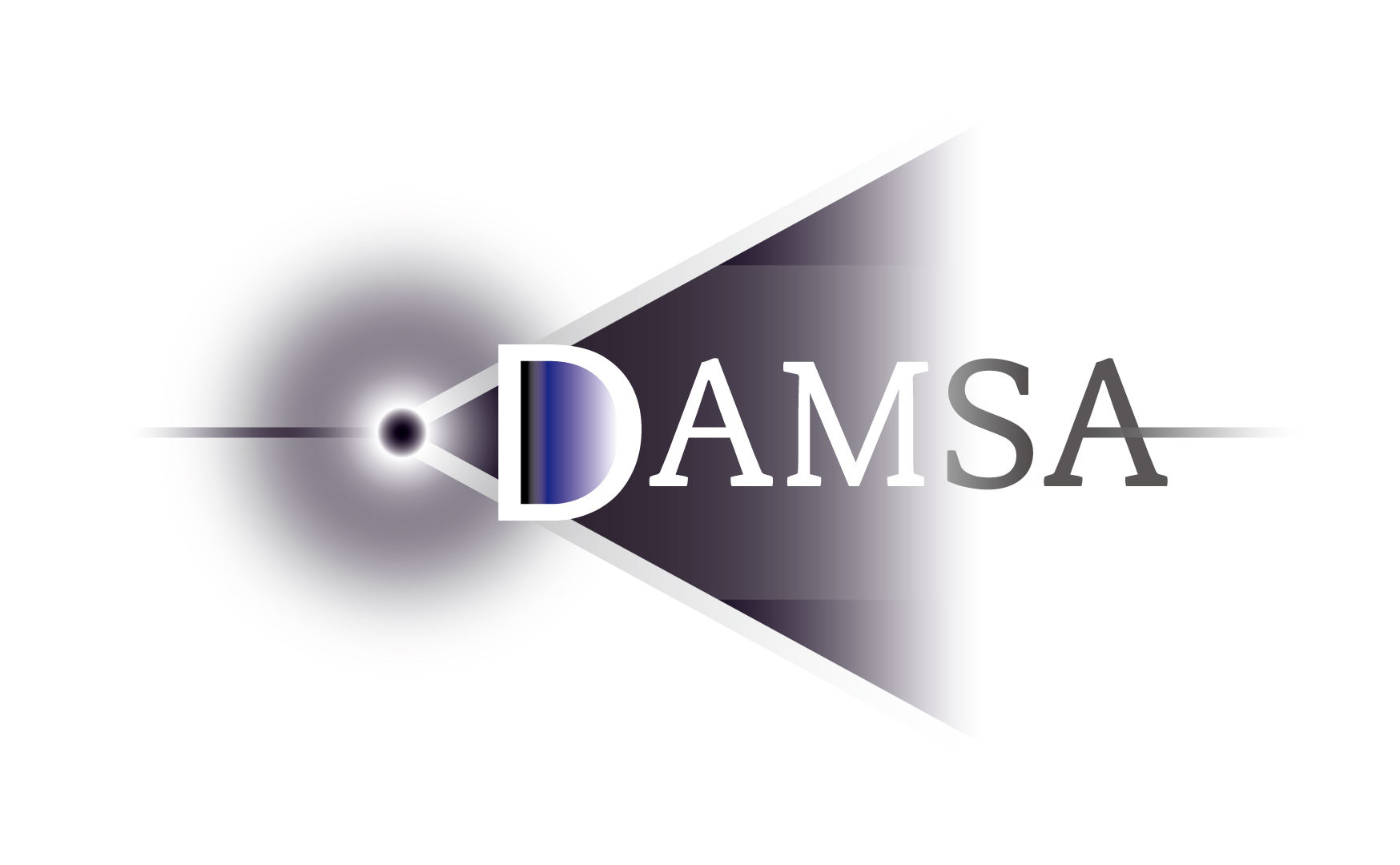 CETUP*2025
July 2, 2025
Jaehoon Yu
University of Texas, Arlington
Physics Motivation For DSP
Direct searches have challenges in kinematic reach, leaving low mass range un-explored
Strategy:
Search for dark sector particles in unexplored kinematic regime
Make and discover DSPs in an accelerator
Establish the infra to better understand DM
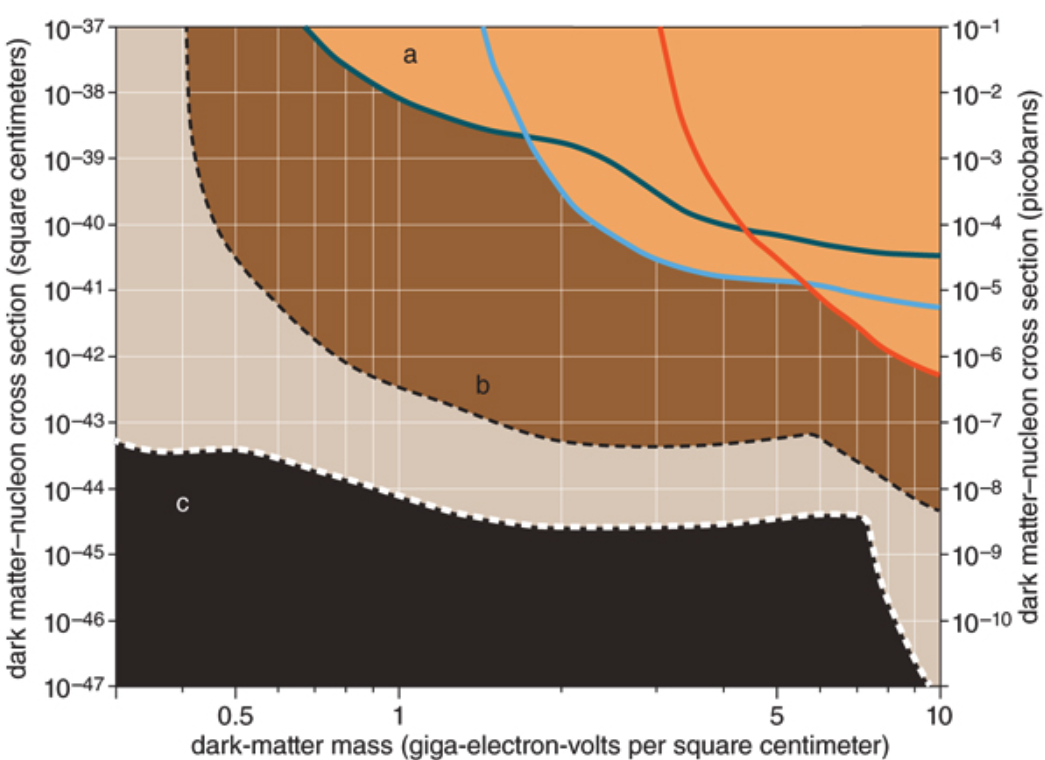 No DM
Focus

 here
Future: SuperCDMS SNOLAB
Solar Neutrino Background
2
7/2/25
DAMSA-Net
What is DAMSA?
A very short baseline, table-top scale dark sector particle (DSP) search and discovery experiment at an accelerator 
Stands for DAark Messenger Searches at an Accelerator (DAMSA, pronounced da-am-sa)
담사 (潭思) = 깊은생각 – Rumination or Reflection
J. Yu et al., PRD 107, L031901 (2023)  
Aims to discover DSP’s in the low mass (few 100s of MeV/c2) regime at an accelerator
Originally developed for “now-delayed” 600MeV proton beams at a nuclear rare isotope facility (RAON) in Korea
DAMSA can be at any accl. facility, including CERN
7/2/25
DAMSA-Net
3
Unique Opportunity on Dark Sector
Many DM search experiments in beams BUT
None of them at a super-short baseline (<1m)!
Yes, it presents a significant challenge
Very high radiation, including neutrons
This makes DAMSA unique!
DAMSA is a table-top size experiment with good physics cases and provides an excellent opportunity to enhance international collaboration
Takes advantage of the ceiling effect
7/2/25
DAMSA-Net
4
DAMSA Physics Strategy
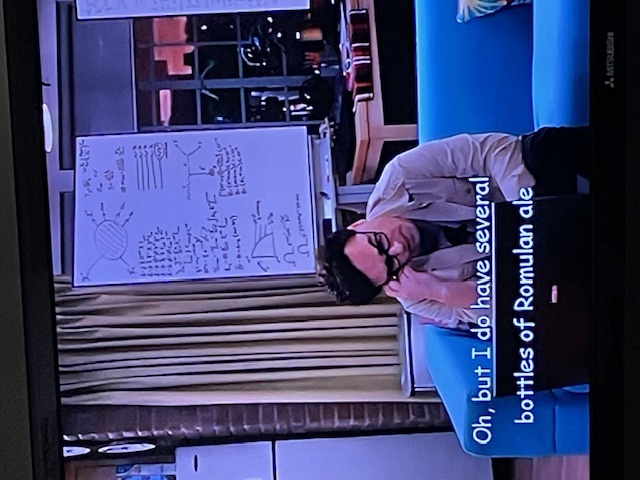 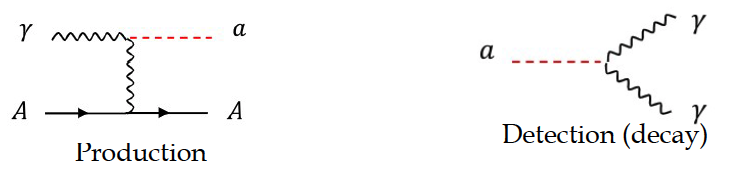 Photons are the sources for dark sector particle production
Benchmark: Axion-like particles (ALP) in two-photon final state via the Primakoff process
Brdar, JY, et al., PRL126, 201801 (2021)
Produce as many photons as possible from the beam
Capture as many ALPs in as wide a mass range as possible
Mitigate the backgrounds from neutral particles, using two EM particle final states
Place the detector very close to the beam
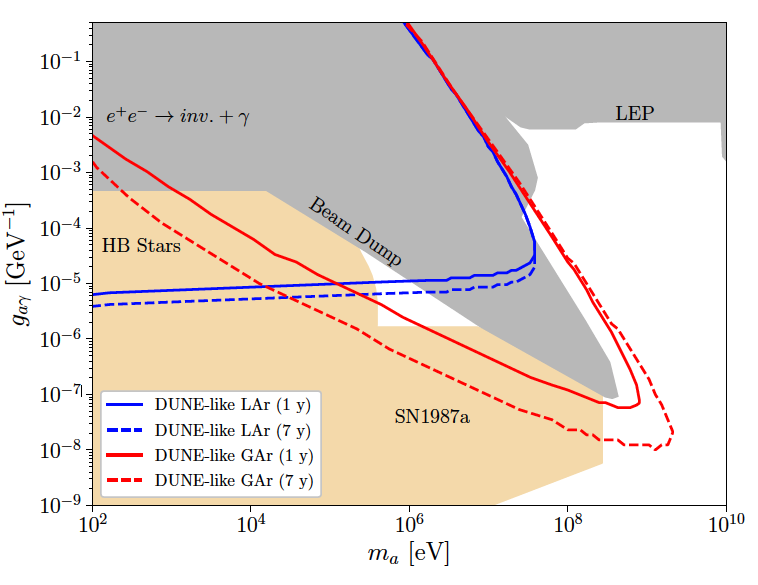 What is the most peculiar feature of the DUNE sensitivity reach?
This edge limited (ceiling) by the distance from the source to the detector
Focus here
7/2/25
DAMSA-Net
5
DAMSA Exp. Concept
Inject and absorb as many protons and produce as large number of g in the dump as possible
Allow higher coupling ALP’s to decay in the vacuum w/ as small number of neutrons escaping the dump as possible
Place the detector as close to the dump as possible on axis to expand the mass reach to higher mass region
Vacuum Decay Volume
L=1m, R=1.1m
Detector
R=1.1m
Proton
W Dump
L=1m
R=0.5m
Absorber
Effective Detection Range 
(~1m from the source)
7/2/25
DAMSA-Net
6
The three key elements
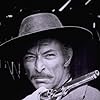 The bad

The ugly

The good
The beam

The dump

The detector
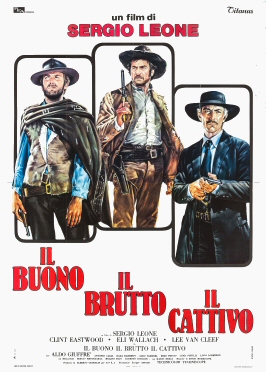 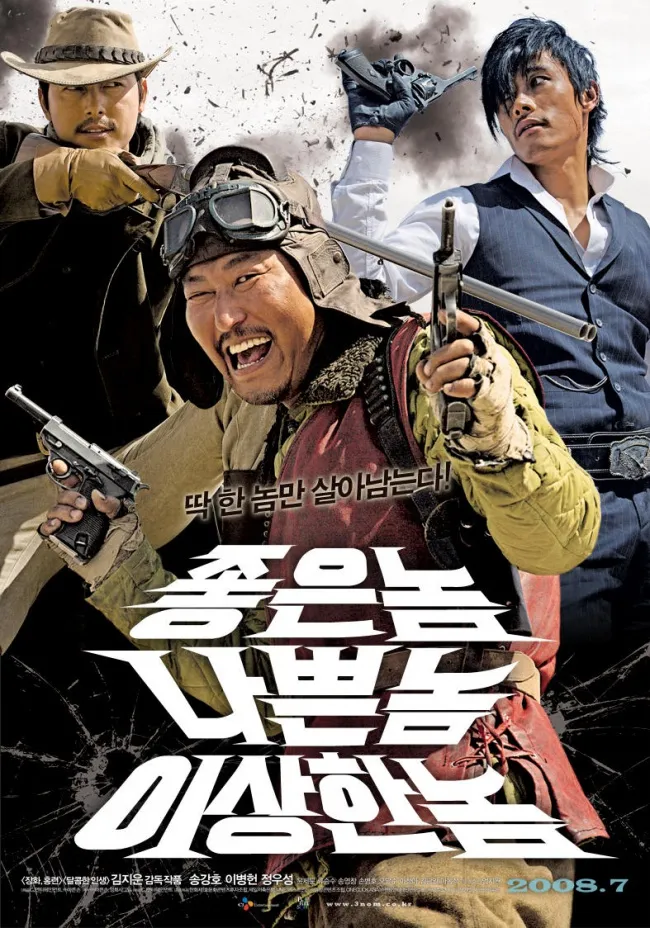 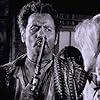 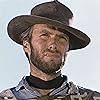 7/2/25
DAMSA-Net
7
Detector Design Concept
Vacuum Decay Chamber
2DST  W-Scint
ECAL (~13 X0)
Tail catcher 
ECAL (~5 X0)
HD HG-ECAL - g converter
(4 low X0 layers ~3X0)
NOT TO SCALE
6 layers of Si trk
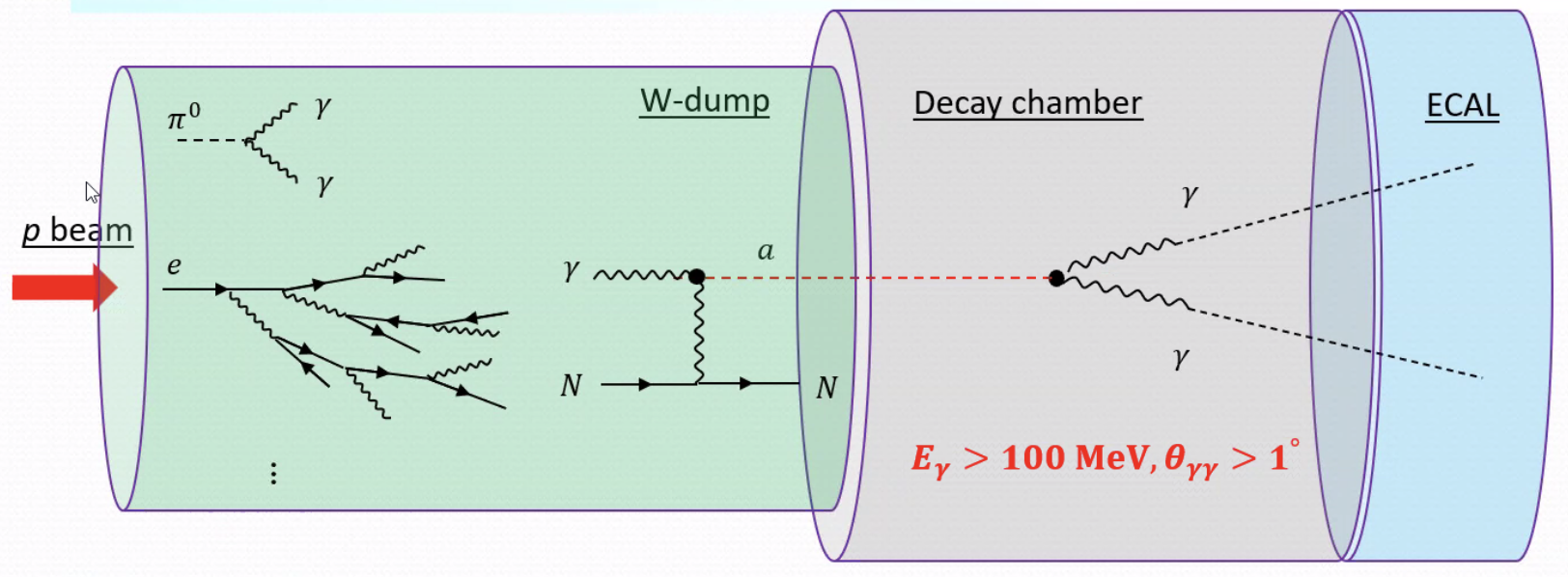 D=10m, L = full containment
Magnet
D=1m, L=1m
D=10m, L=10m
7/2/25
DAMSA-Net
8
Physics Driven DAMSA Detector
Discover dark sector particles beyond 2g ALP, such as
Dark photon / ALP to e+e-, m+m-, t+t-?
HNL, Low mass dark matter, etc
Based on the signal and neutron background mitigation studies, using GEANT4  Detector assumptions
Fine granularity for a superb shower position and angular resolutions for 2 EM particle vertex pointing & DCA precision better than 1cm in the vacuum decay volume
Fast timing capability at sub-ns level (~100ps) for two EM particle arrival time differences
Capability of measuring up to 500 MeV photons with as fine a mass resolution as accomplishable
Capability to distinguish charged particles from neutrals
7/2/25
DAMSA-Net
9
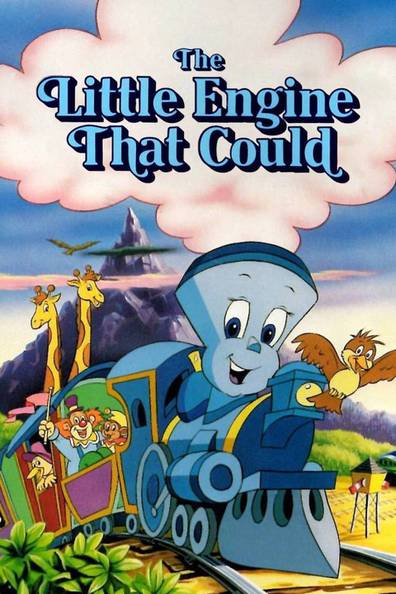 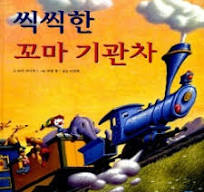 More Realistic DAMSA & the ceiling
The question: Can we access the targeted parameter space with a dramatically smaller scale experiment (2401.09529)?
0.   Concept Study: Ldump=1m, Dvac=10m, Lvac=10m, qdet=0.5rad, Nyr=1yr
Smaller scale: Ldump=1m, Dvac=1m, Lvac=1m, qdet=0.05rad, Nyr=3mo 
Reduce the detector radius to 0.1m from 1.1m, same depth (10-2)
Reduce the vacuum chamber radius and length to 0.1m from 1m (10-3)
Reduce the W dump length to 0.5m (case 1) & 0.25m (case 2)
Proton
W Dump
L=0.5/0.25m
R=0.5m
Vacuum
L=0.1m, 
R=0.1m
Detector
R=0.1m
7/2/25
DAMSA-Net
10
Impact of Exp. Param. to the Ceiling
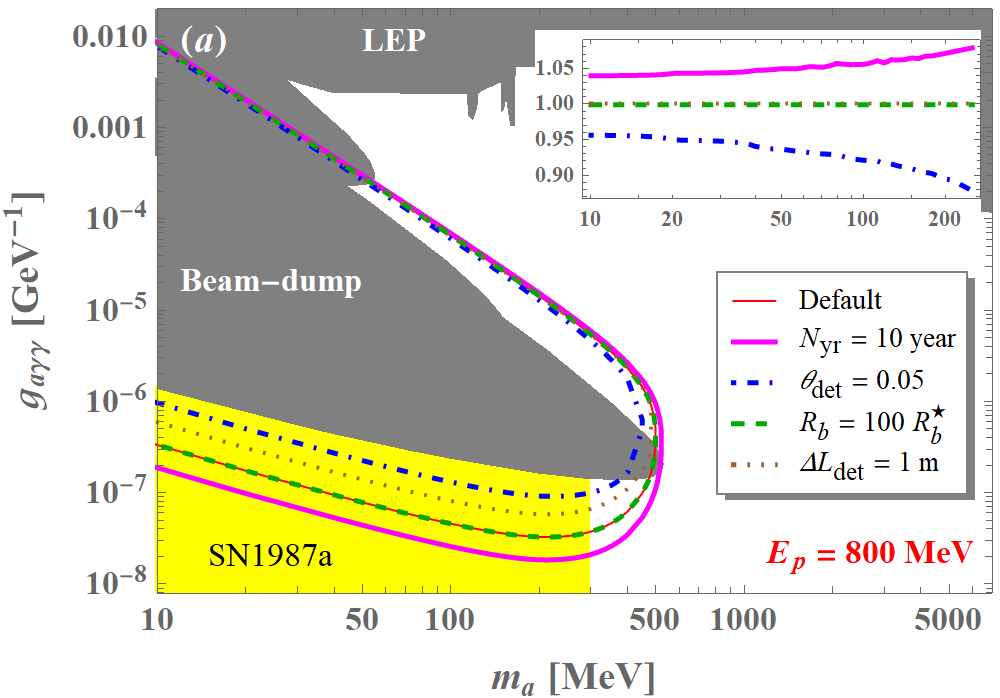 For the given baseline, access to the ceiling affected little by the detector dimension or the stat.
DAMSA Pathfinder Strategy
Given the confidence of Little DAMSA sensitivity, DAMSA can be a very small detector  DAMSA becomes more REAL!!
Primary goals are to demonstrate
Physics case feasibility  can we access the target parameter space?
Background validation and handling  did we make a mistake?
Physics before the beam dump facility (e.g. F2D2@Fermilab) is ready
Produce physics, as the collaboration builds up the experiment and seek funds
Strategy for the pathfinder
Find a pathway to focus on physics case feasibility test
Need a facility that has as little neutron background from the dump as possible
Electron beams will do better job than hadron beams
Focus on the fast-decaying particles with high coupling
7/2/25
DAMSA-Net
12
DAMSA Detector Concept
Physics driven requirements to accomplish
Sub-ns timing difference resolution
Good vertex pointing resolution for gg and e+e-
Low E threshold identification of e+e-
Charge identification to help further background mitigation
As fine an energy resolution as reasonably accomplishable
A proposed configuration – from up to down stream
20cm(D)x30cm(L) vacuum chamber
~6 rad-hard Si-tracking layers under B field for charge ID
44cm depth (24.5X0) of highly granular CsI total absorption ECAL
7/2/25
DAMSA-Net
13
The Little DAMSA Experiment
The goal: Mount and complete a physics path finder in the next 3 yrs
Beam: 300MeV e-beams at Fermilab’s FAST  greatly reduced neutron backgrounds, compared to proton beams,  provides flexibility
Target: 5cm x 5cm x 10cm W target (~28.5X0)
Vacuum decay chamber : 10cm (r) x 30cm (L)
Enable the two EM particles from the vertex in vacuum to be separated
Detector: 6 layers of 10cmx10cm Si tracker under B=1T permanent magnet + 44 layers of 12x12x1cm3 4D CsI total absorption Ecal (24.5X0)
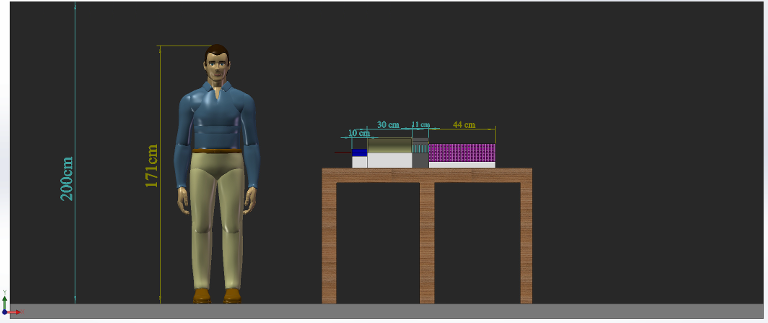 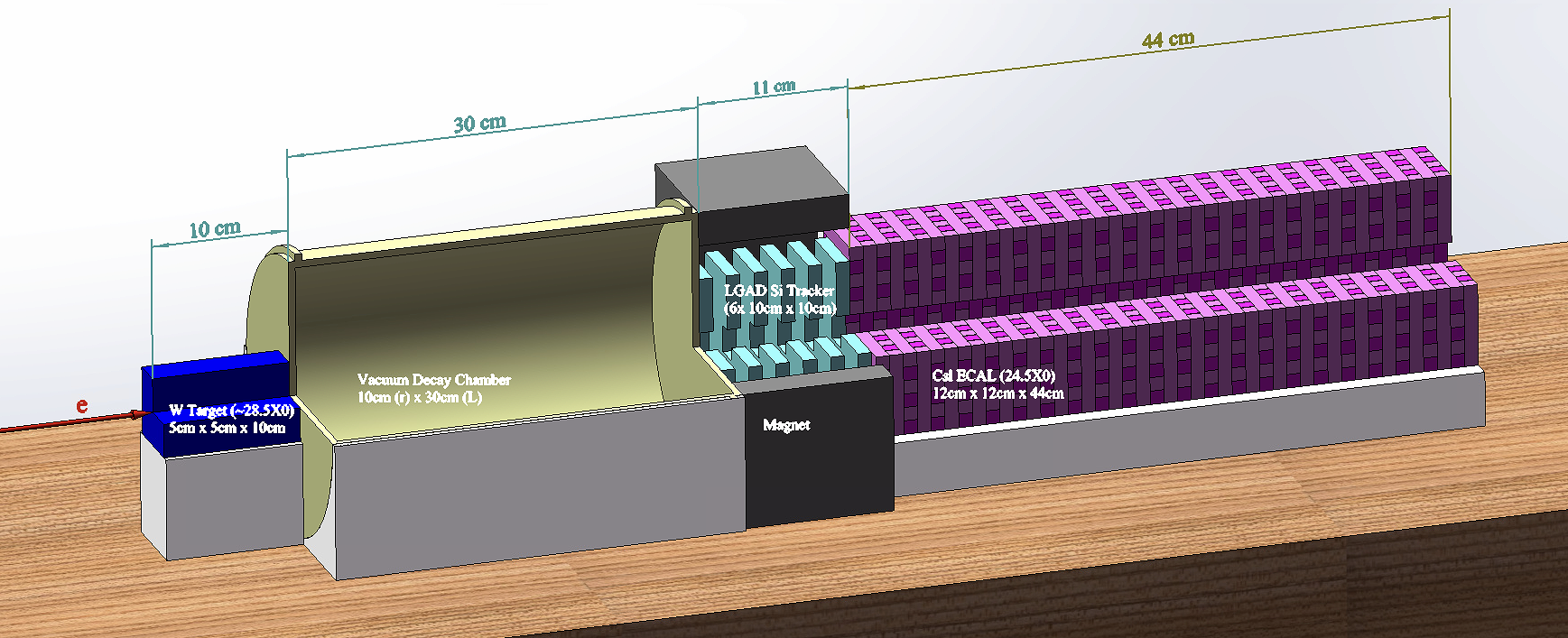 7/2/25
DAMSA-Net
14
DAMSA – The Tracker
KNU in SK responsible for CMS forward LGAD detector
The Low Gain Avalanche Diode (LGAD) consists of 16x16 pixels of 1.3x1.3mm2
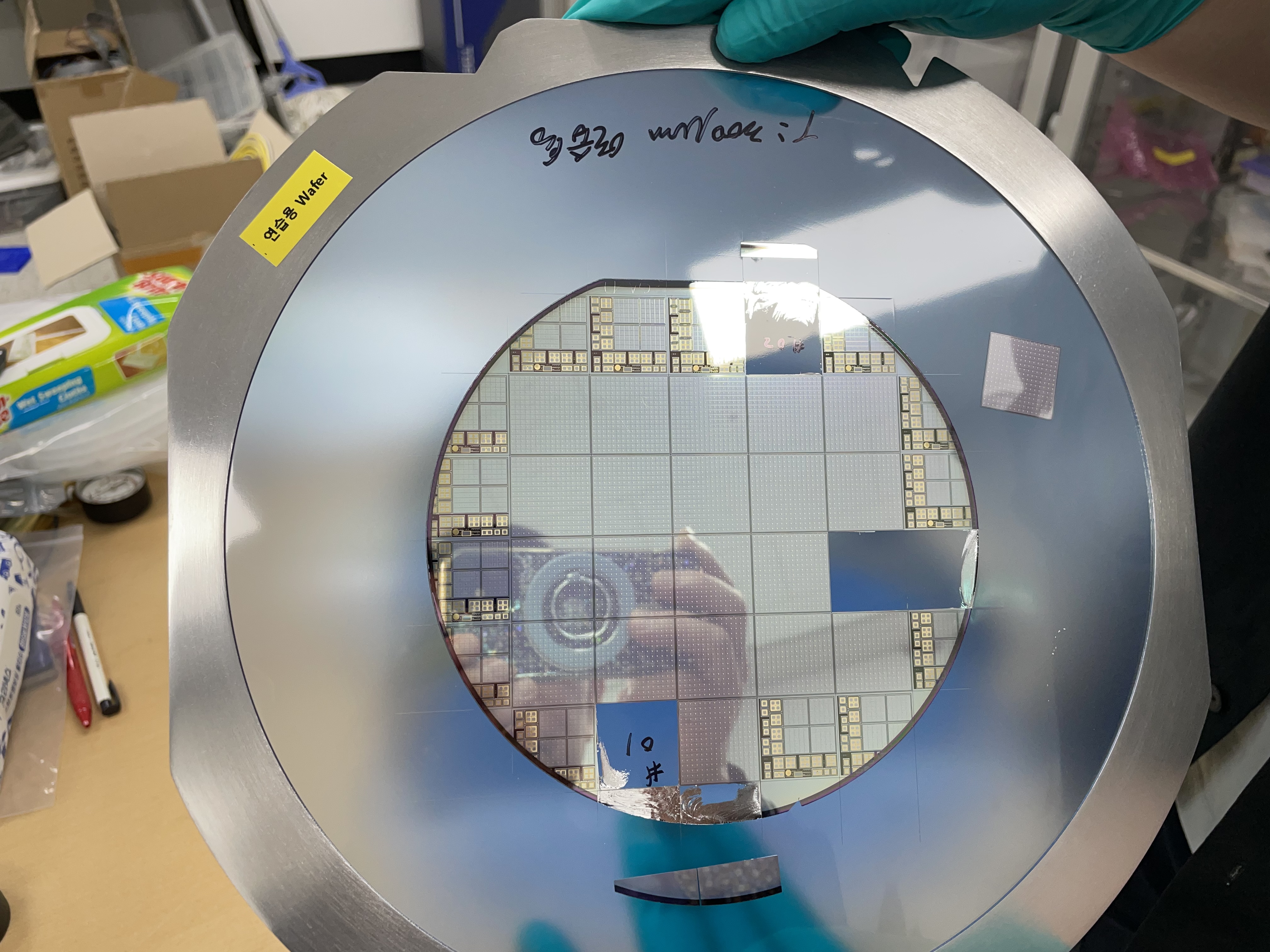 Position resolution of 35 – 50 mm
Timing resolution per track <35ps (single hit resolution <50ps)
High radiation tolerance  DAMSA can be a testing ground
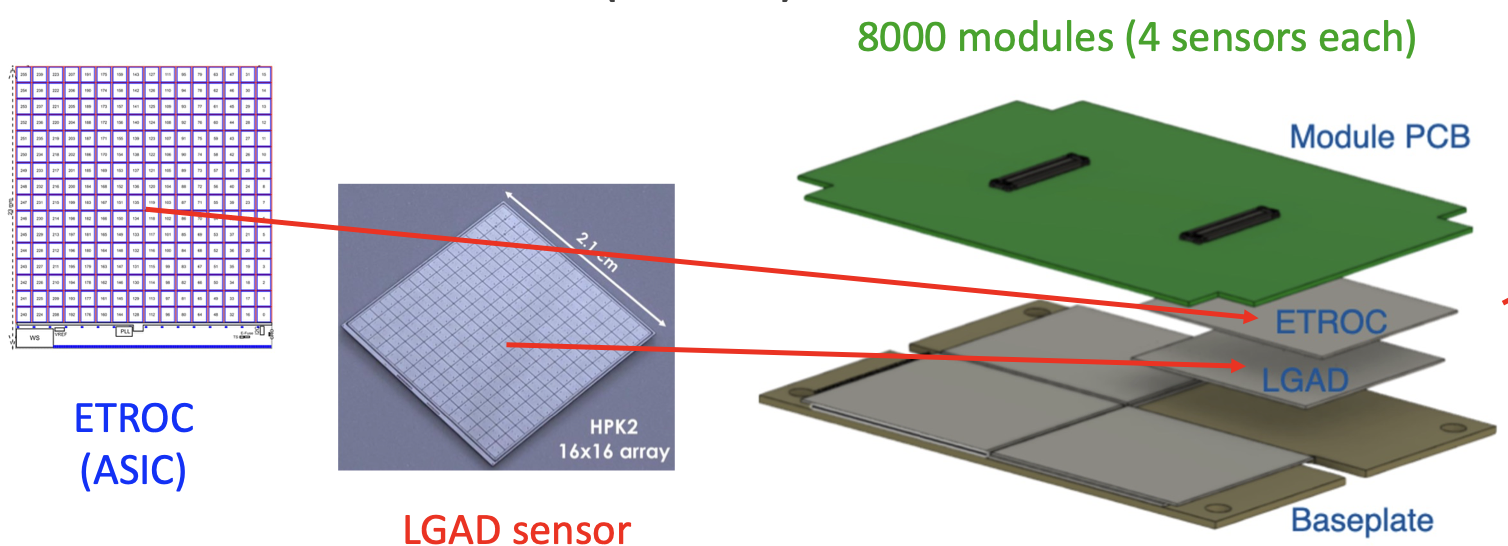 7/2/25
DAMSA-Net
15
DAMSA – The ECAL
U. of Chicago built CsI ECAL for K-TeV experiment at Fermilab and the KOTO experiment at KEK
Timing resolution of 200ps accomplished 
Has 16 of 5x5x50cm3 undoped CsI crystal blocks in hand
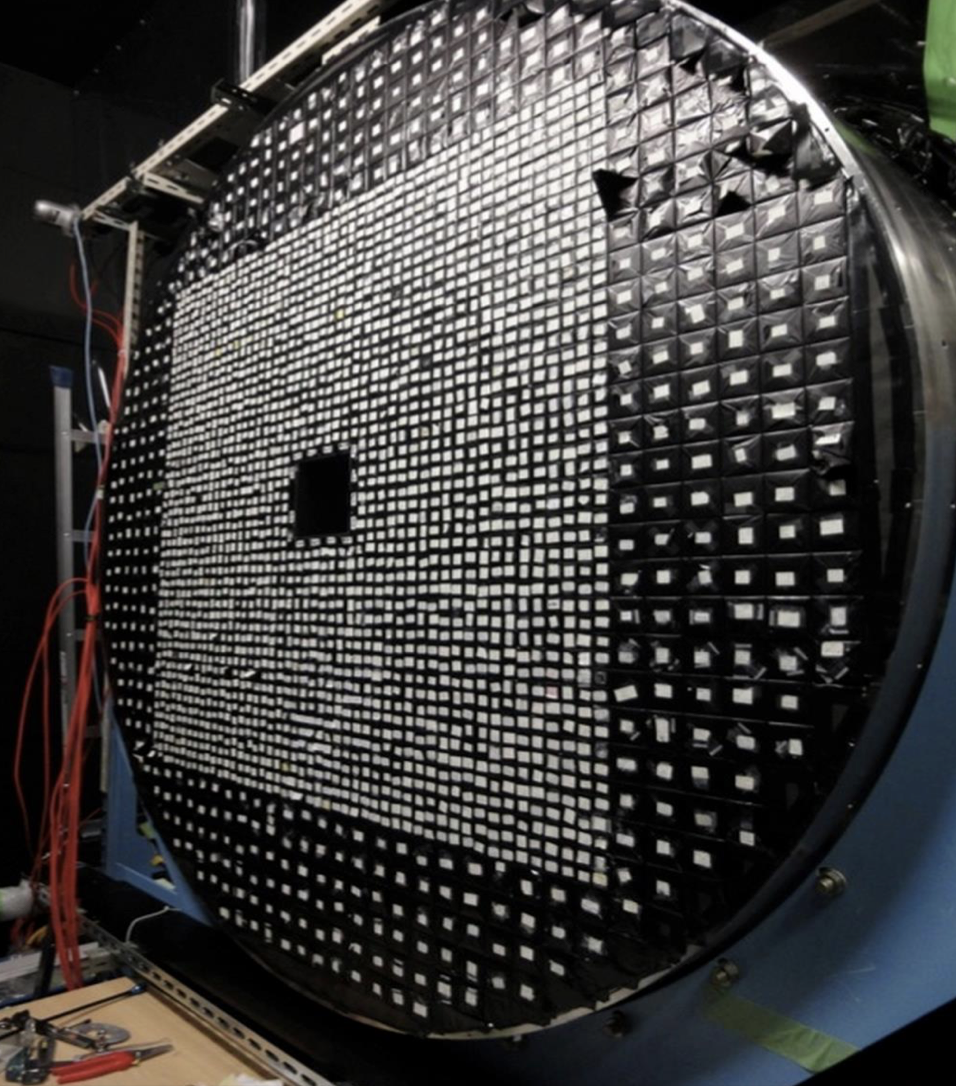 Each of these can be cut into 80 or so 1x1x12cm3 bars, read out by 2 SiPM’s mounted on either end  could provide ~mm level shower position resolution
These bars need to be cut, polished, wrapped and SiPM mounted  worked with the Ukrainian company, ISMa (Institute for Scintillation Materials) for initial evaluation of UC Crystals and the performance of the cut pieces
7/2/25
DAMSA-Net
16
Progress On ECAL Crystal Bars
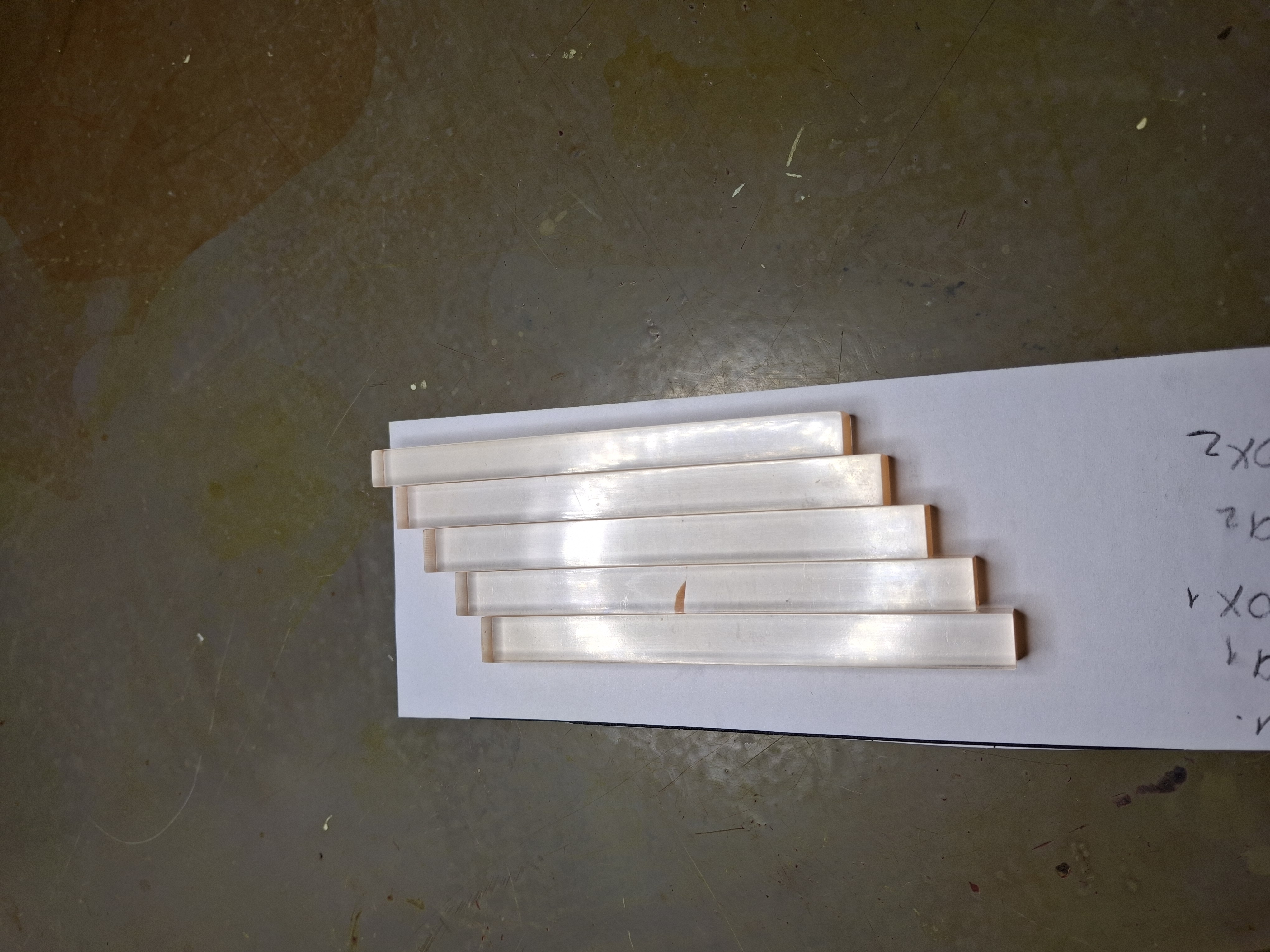 Ukrainian ISMa has been very helpful with DAMSA at no costs
Produced 50 crystal bars of 1x1x12cm3 using one 5x5x50cm3 U. Chicago CsI crystal block
Bars are cut, polished, FTPE reflector wrapped & QCed
All 50 bars have been distributed to five collaborating institutions
SNU, KNU, BNL, UCR and FNAL
ISMa engineers claim that they can produce as small as 0.3x0.3x6cm3 fully processed bars and as small as 0.1x0.1x6cm3 unprocessed bars
ISMa provided cost estimates for producing fully processed crystal bars with SiPM mounted
DOE suggested two other companies as backup
Working with another company, UK, RMD who provided cost estimate
7/2/25
DAMSA-Net
17
DAMSA – A Phased Approach
Phase 0  e-beam background validator
Measure and validate the MC neutron and photon bck counts
Phase 1  The a2g demonstrator @ e-beam
Build a path finder with only W target, vacuum decay chamber and an ECAL + charged particle veto counters which occupy the same location and space as the tracker
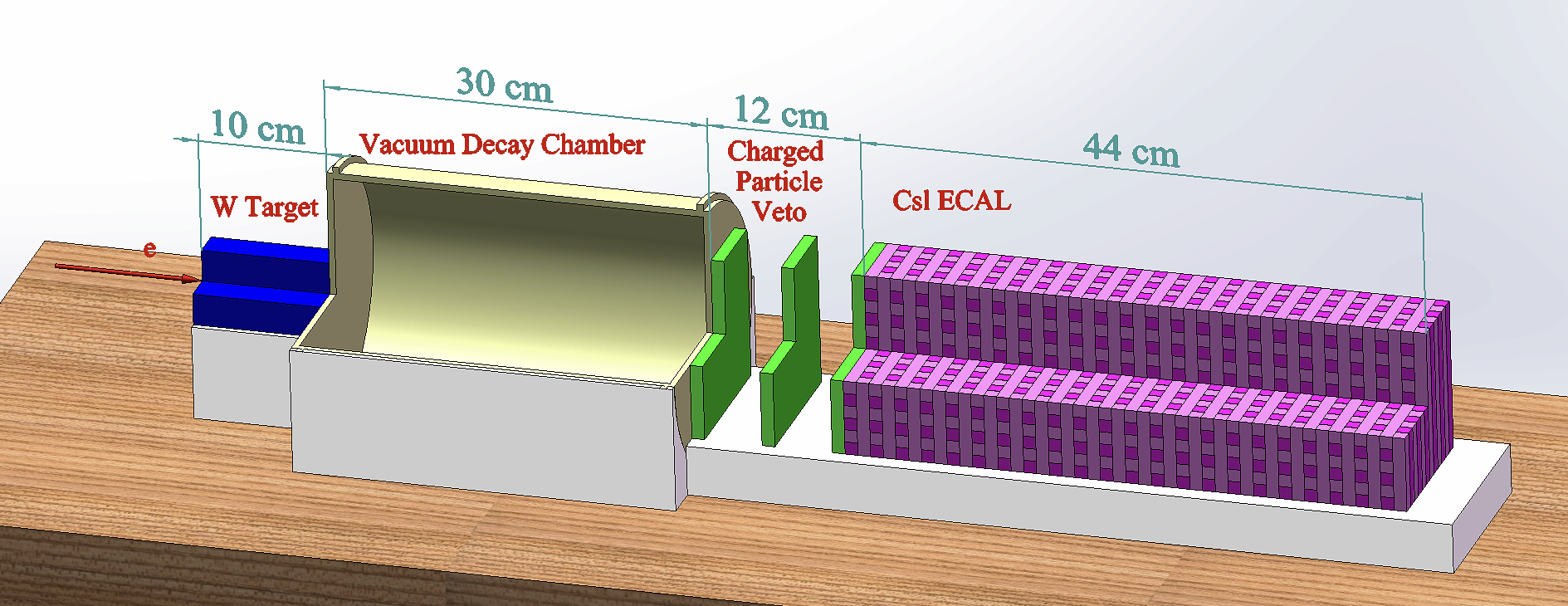 DAMSA Path-Finder (DPF, Phases 0 and 1)
7/2/25
DAMSA-Net
18
DAMSA Path-Finder Expectation
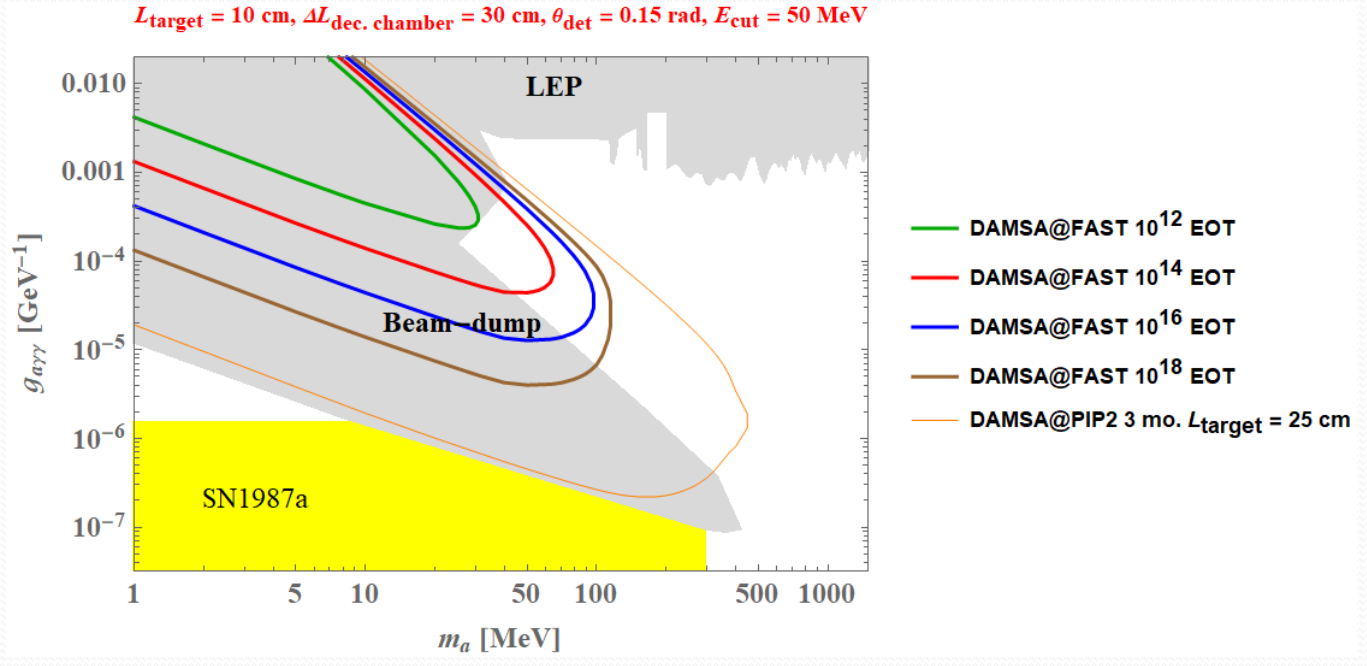 Even w/ 1014 EOT could already help accessing the target parameter space!
7/2/25
DAMSA-Net
19
Potential Phase 1 Detector
Phase 1  The a2g demonstrator @ e-beam
Build a path finder with only W target, vacuum decay chamber and an ECAL + charged particle veto counters which occupy the same location and space as the tracker
BNL has two prototype detectors of the fine granular calorimeter using the 3DST (1x1x1cm3 scint. Cubes)technology, being used in ND280  fully equipped with the DAQ system which as many spare channels
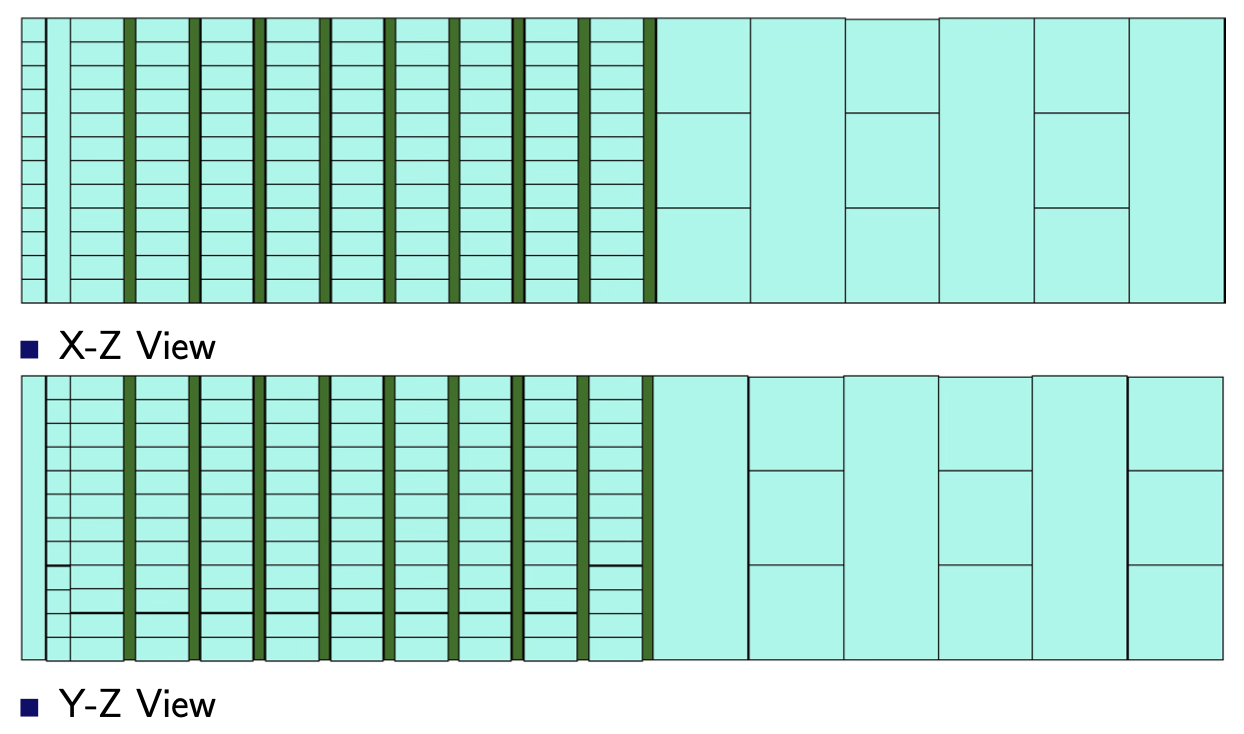 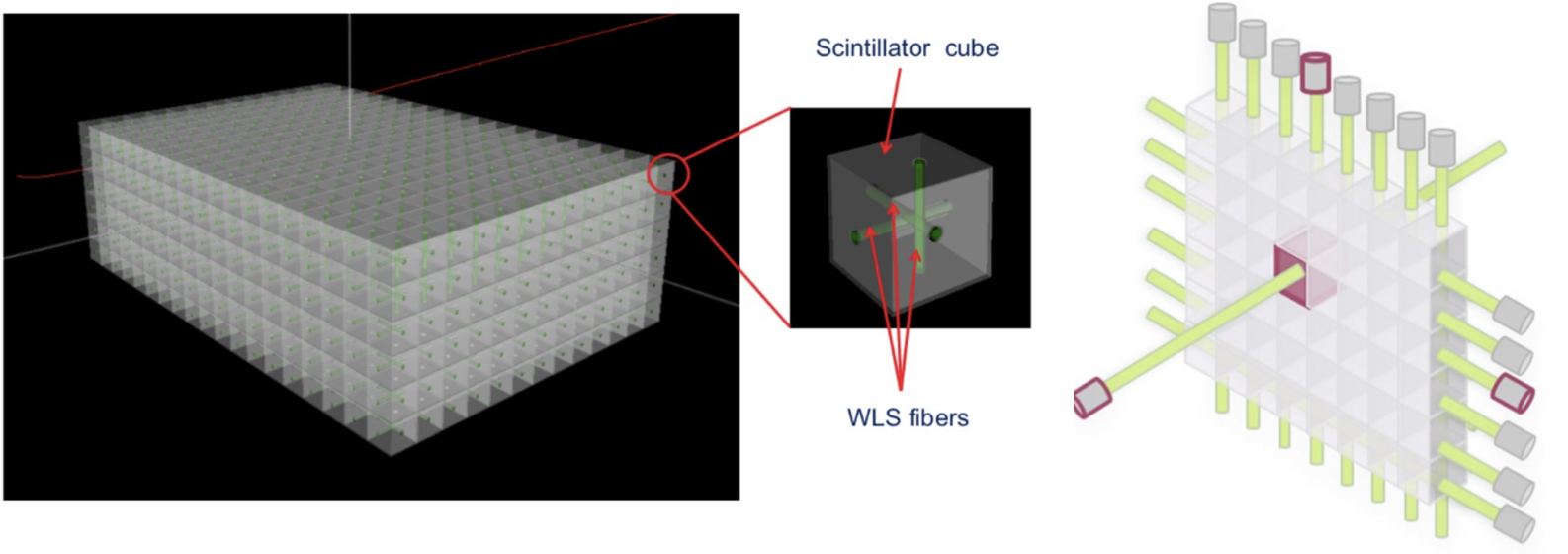 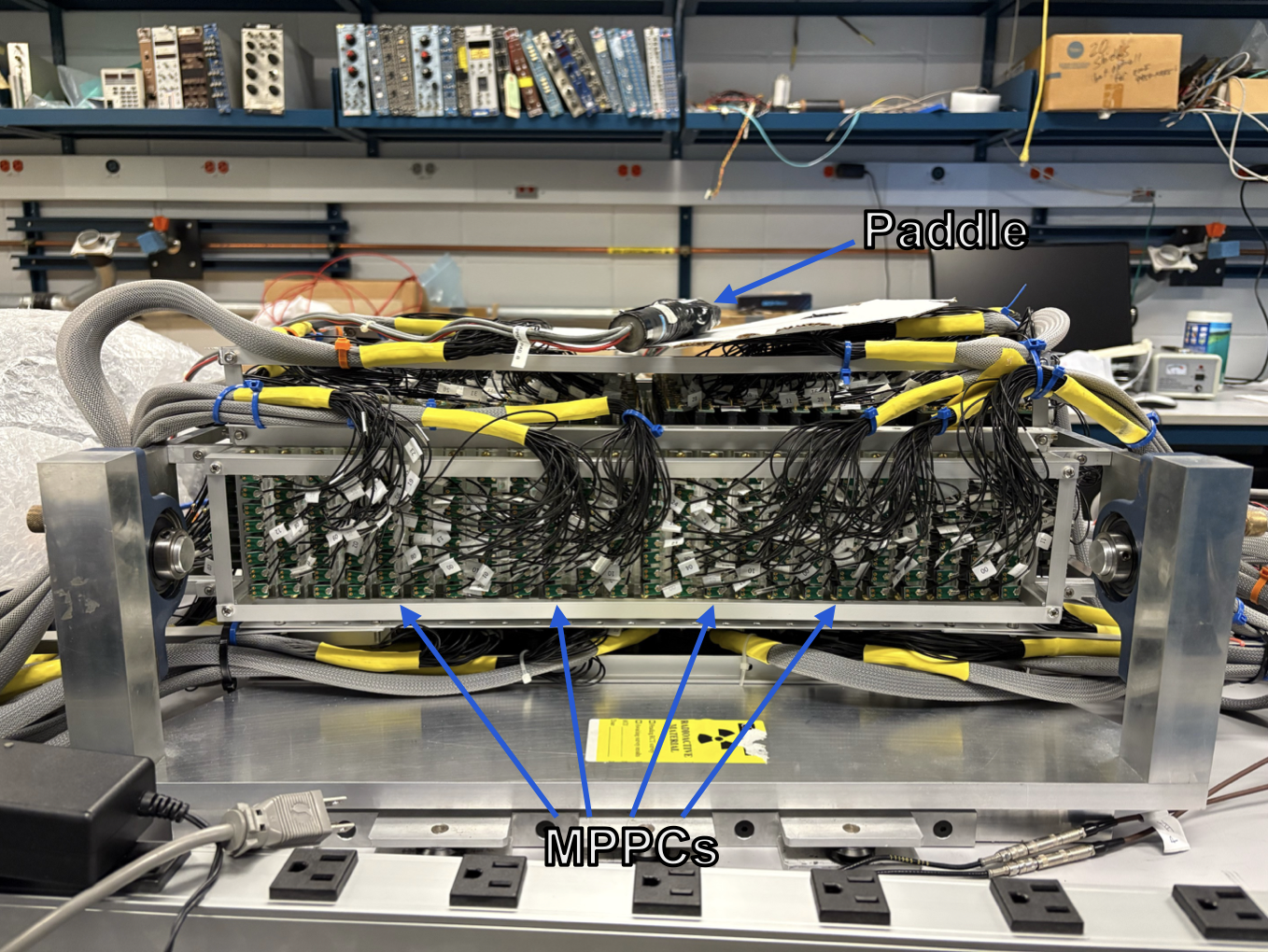 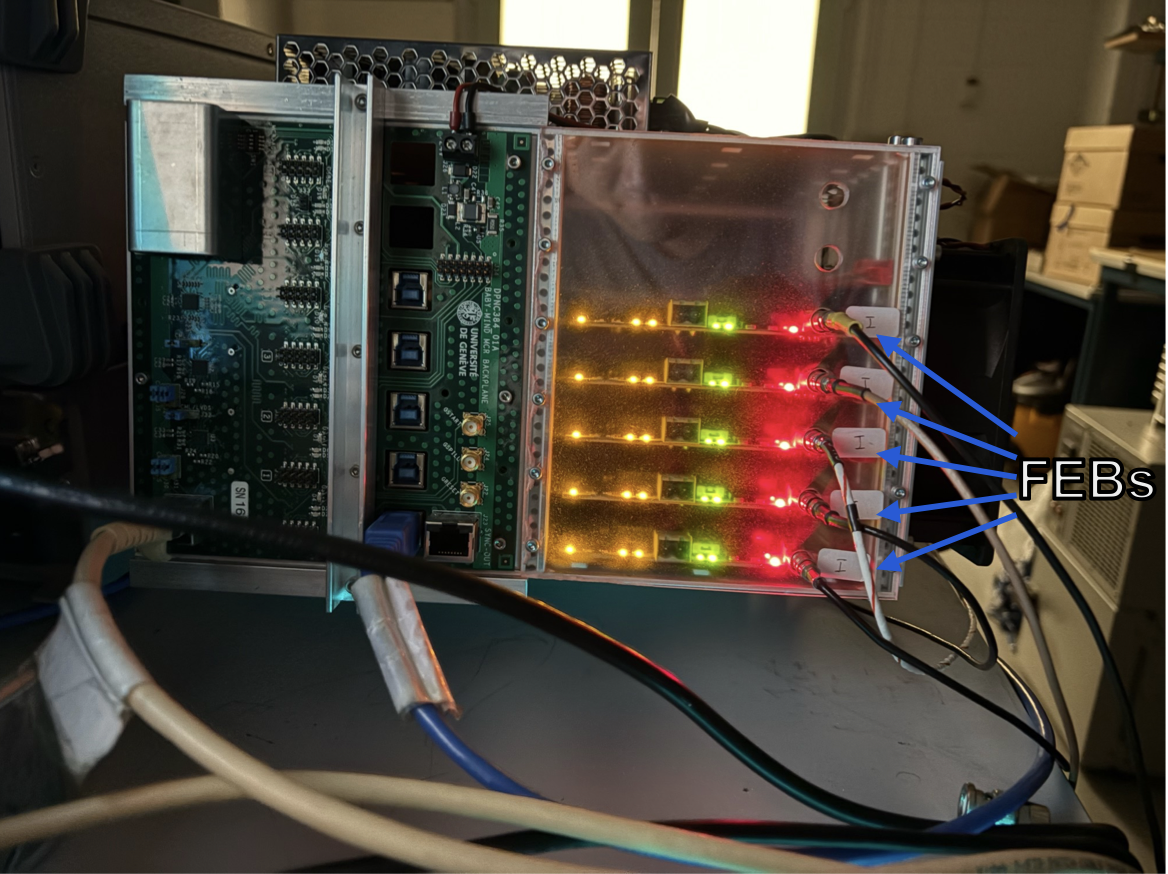 Potential Baseline ECAL Geometry
7/2/25
DAMSA-Net
20
DAMSA – Phased Approach
Phase 0  e-beam background validator
Measure and validate the MC neutron and photon bck counts
Phase 1  The a2g demonstrator @ e-beam
Build a path finder with only W target, vacuum decay chamber and an ECAL + charged particle veto counters which occupy the same location and space as the tracker
Phase 2  The a2e demonstrator @ e-beam
Complete and insert the tracker and the magnet
Phase 3  The full scale DAMSA @ p-beams
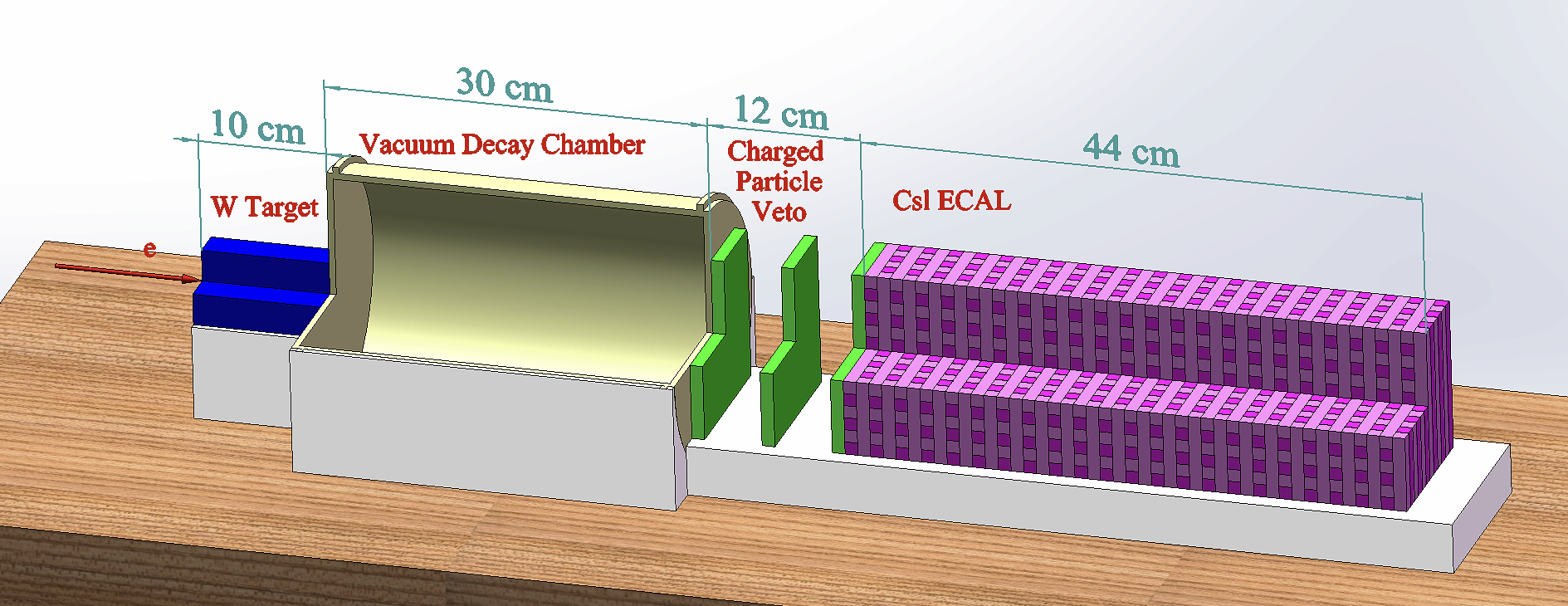 DAMSA Path-Finder (DPF, Stages 0 and 1)
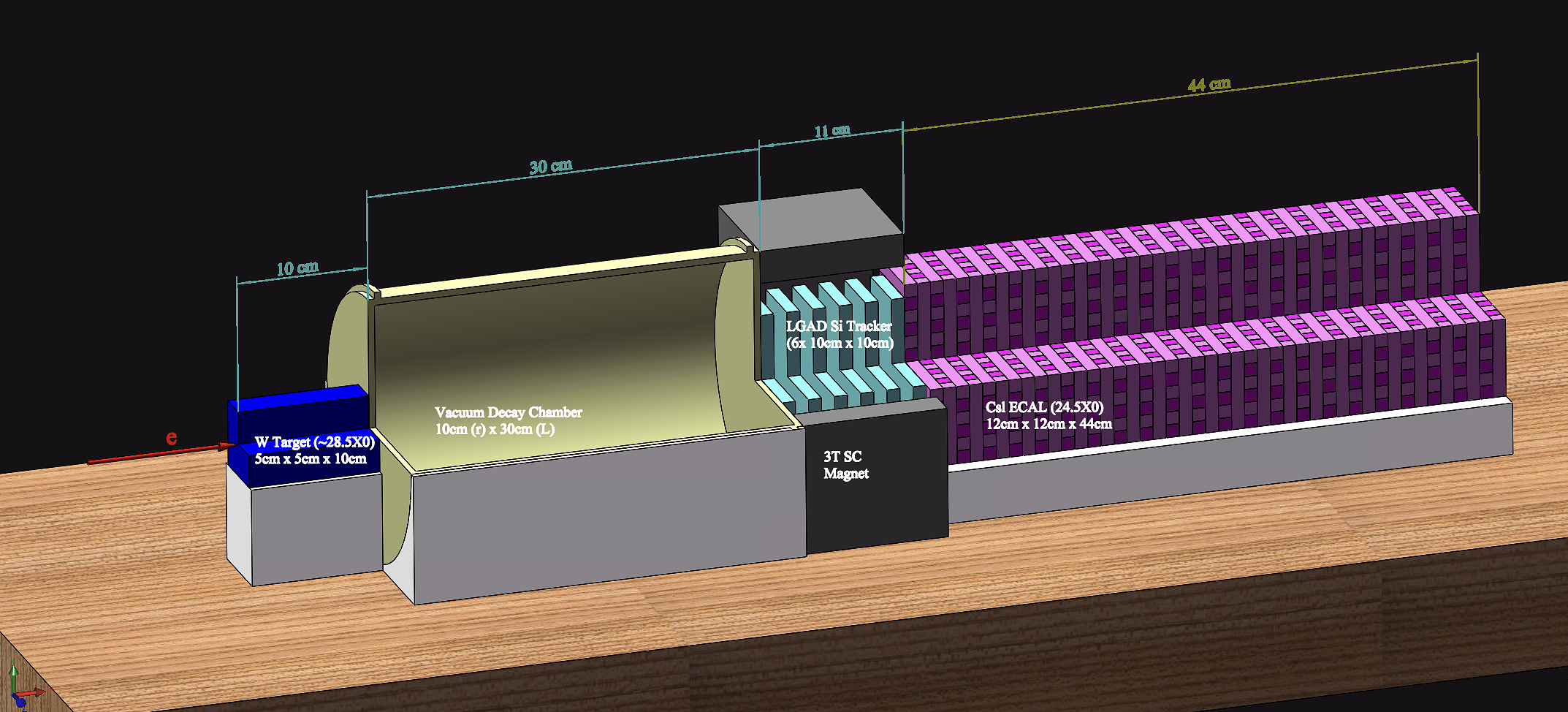 DAMSA Physics Expander (Phases 2 and 3)
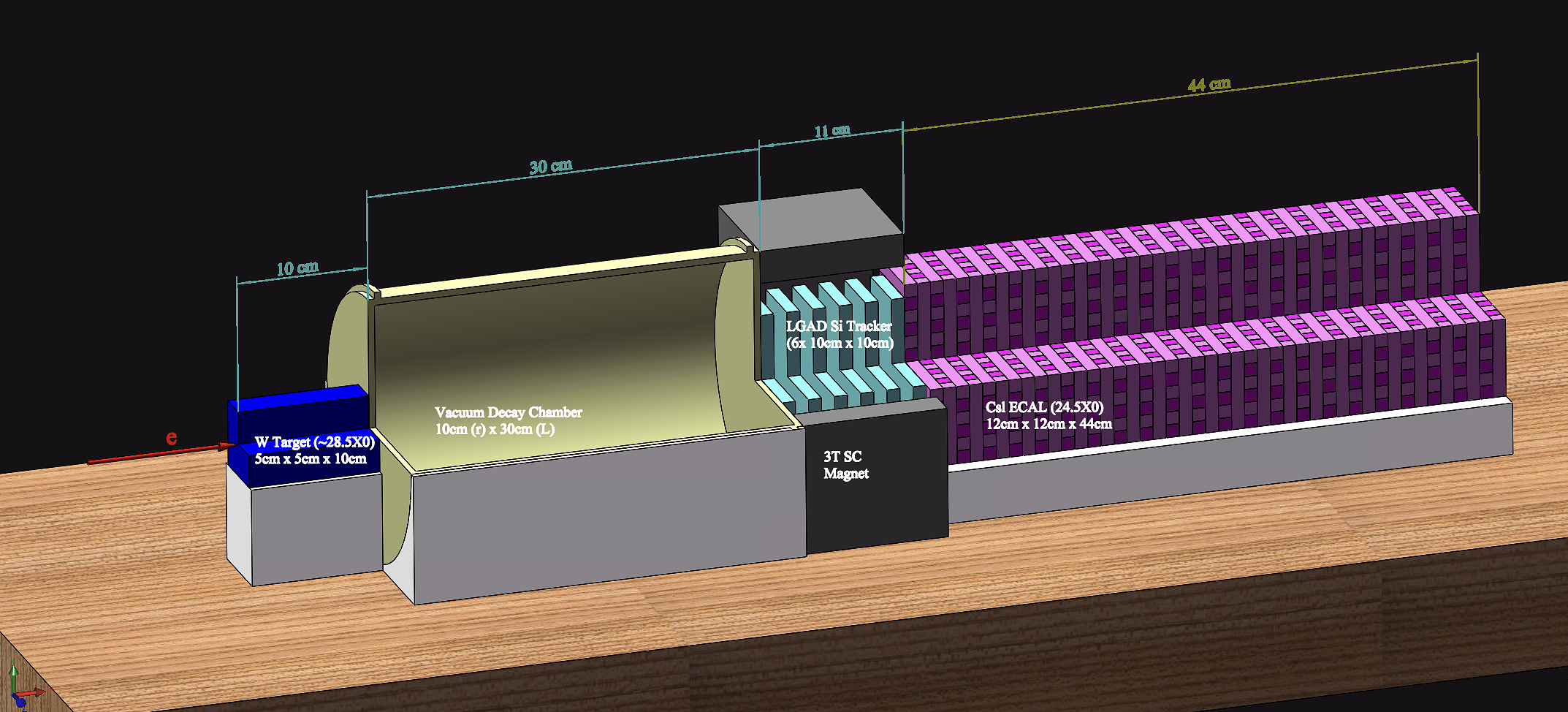 DAMSA Physics Expander (Phases 2 and 3)
7/2/25
DAMSA-Net
21
Beam Related Background Mitigation
Two beam related background components
Fast component : Particles exiting from the target/dump, immediately enter the experiment together with the signal
Slow component : Particles (primarily neutrons) lingering around after a beam interaction, entering the experiment at random times and affecting the subsequent beam interactions  
Beam configurations could help mitigating and minimizing both the components
Adjusting the number of particles in each beam pulse for fast components
Adjusting the beam pulse separation (or the repetition rate) for slow components, allowing slow neutrons to be absorbed by the water in atmosphere before the next pulse
6/18/25
DAMSA-Net
22
DAMSA@CERN BDF (2504.02923)
SHiP approved at CERN SPS ECN3 experimental area
Plan on completing the construction and begin experiment commissioning in 2032 with 1 year data taking in 2033
DAMSA can be placed in front of SHiP, behind the shield in 2032
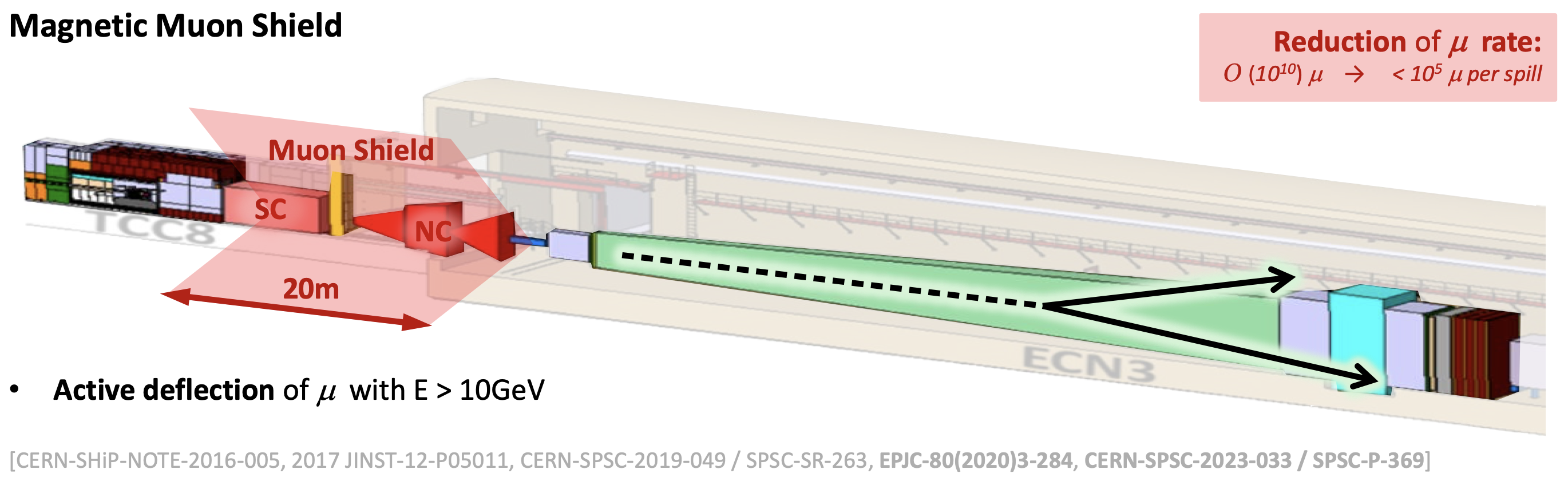 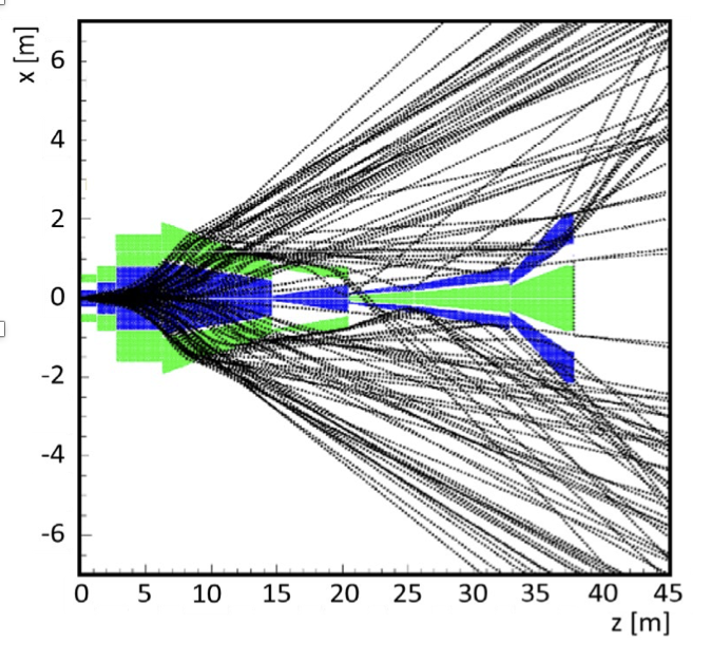 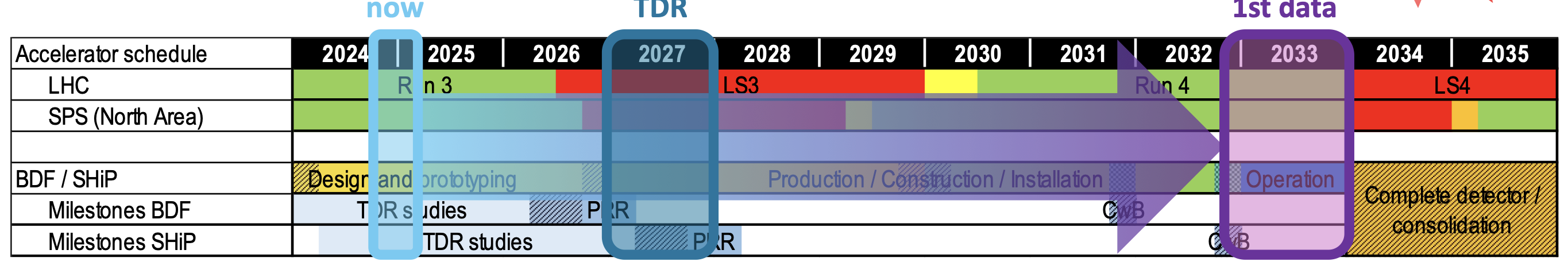 7/2/25
DAMSA-Net
23
DAMSA-Net Sensitivity Potential
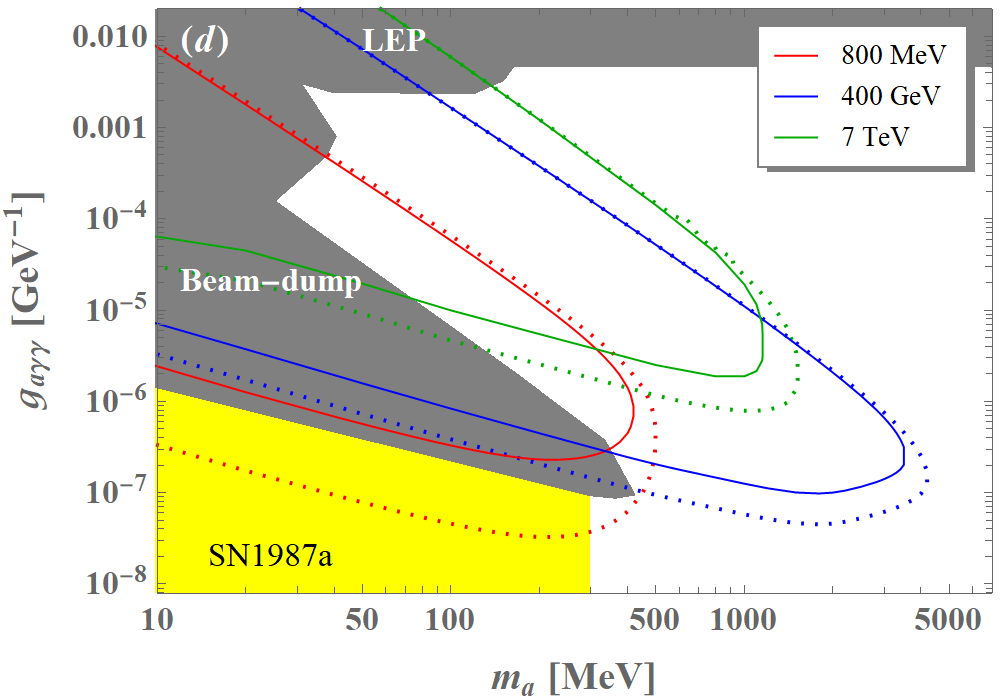 Fixed 1m baseline
Solid lines w/
Smaller dimensions
& 3mo data taking
DK, JY, H.Kim, J.C.Park, 2401.09529 (2024)
Timelines for Some Beam Facilities
Many accelerator facilities shut down through early 2030s
Fermilab accelerator complex will go into LBNF switch-over prep
LBNF beam to be ready in 2031
FAST 300MeV e-beam available through the shutdown period
CERN LHC High Lum upgrade prep
LHC shutdown July 2026
Beams return early 2030 for commissioning
SHiP facility to commission in ~2032 (experiment in 2033)
PAL’s new 10GeV e-beam facility potentially available in early 2030s
But existing electron beams for light source will continue operating
J-PARC beam to return in 2028 with 1MW power
SLAC LCLS 8GeV upgrade: beam to return in 2028
Potential for DAMSA at 12GeV e beams at Jefferson Lab in discussion
7/2/25
DAMSA-Net
25
DAMSA@PAL
PAL in Korea operating light source (Ee = 3GeV and 10GeV)
The facility will continue operating the source
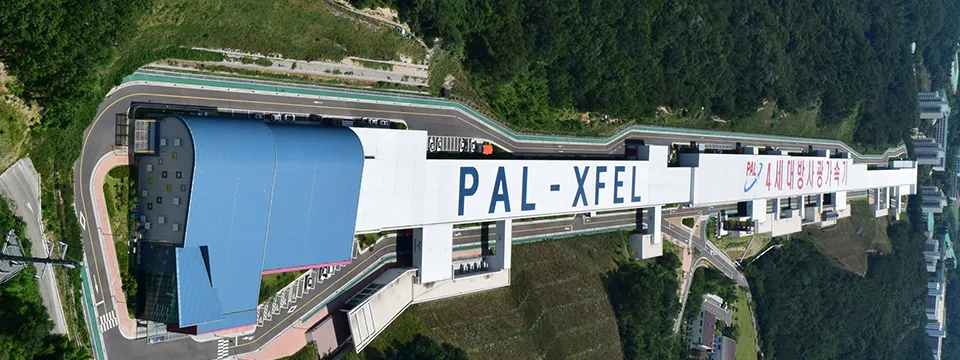 7/2/25
DAMSA-Net
26
DAMSA Sensitivity at PAL
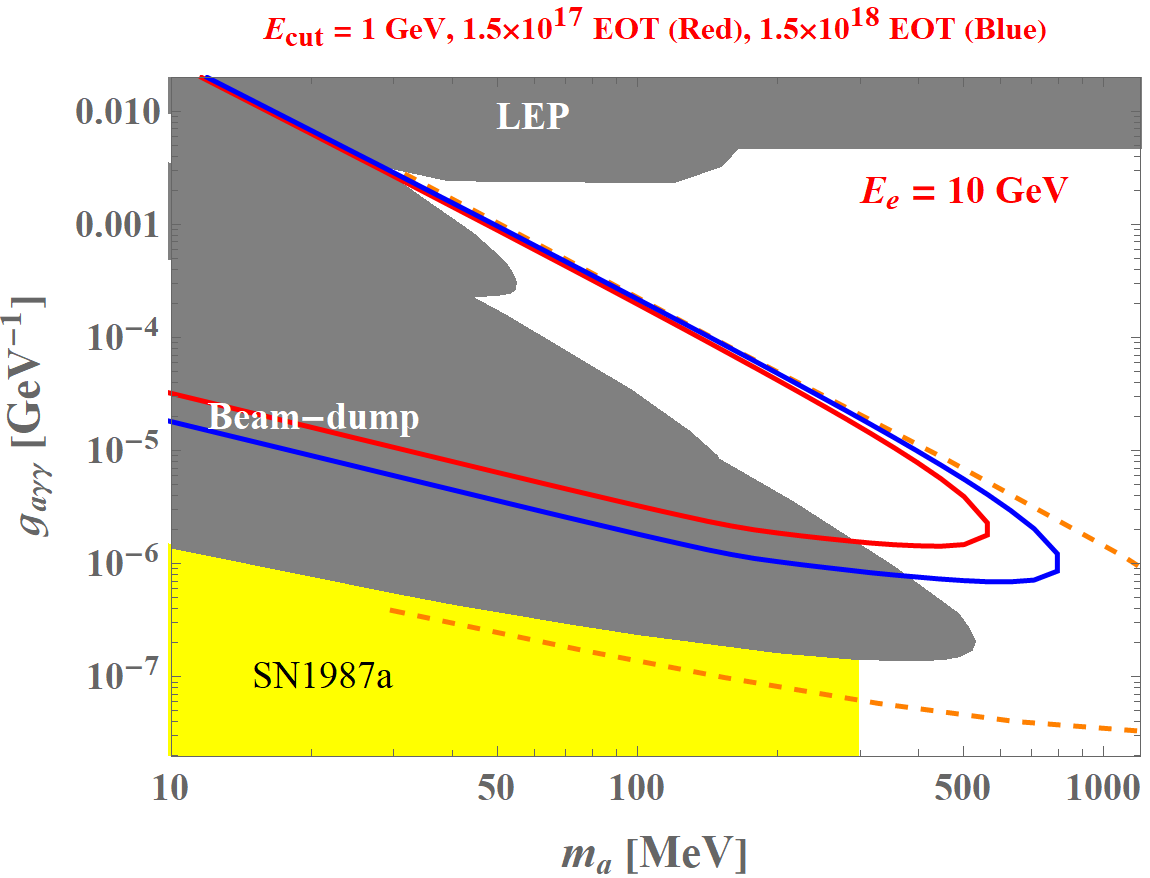 Fixed 1m dump, 0.8m baseline
107 /pulse
No background
DAMSA@PAL
PAL in Korea operating light source (Ee = 3GeV and 10GeV)
The facility will continue operating the source
DAMSA can be placed in front of one of their two dumps
Had a detailed meeting with PAL leadership on 6/18/25  visited the 3 GeV dump  leadership favorable
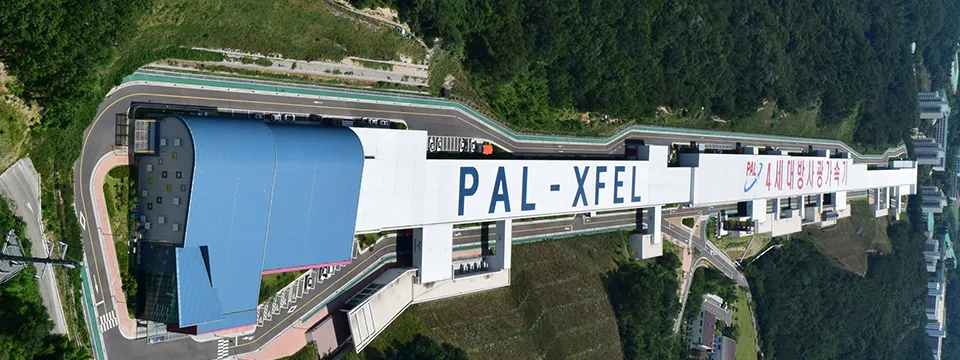 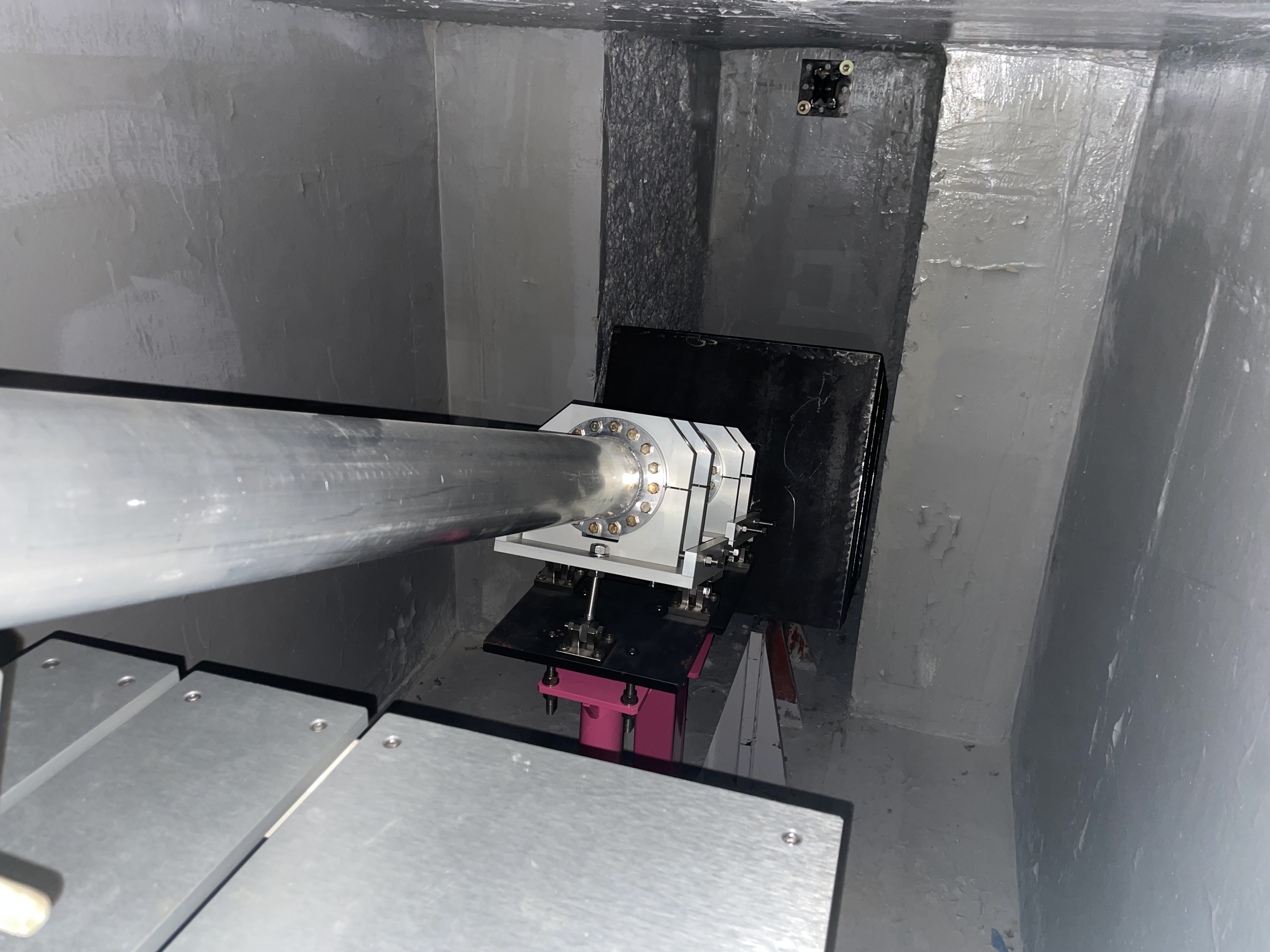 7/2/25
DAMSA-Net
28
Where is the DAMSA experiment?
DAMSA has been introduced to the community in the past >3.5 years, more intensely since 2023
Multiple presentations made at conferences, workshops and seminars in the U.S., SK and CERN since 2023
US funding agencies and facilities (FNAL, CERN) informed
DAMSA Proto-collaboration established
Lead Investigators: J.Yu (UTA), J. Estrada (FNAL), UK Yang (SNU)
13 US + 11 SK institutions on DAMSA
A healthy mixture of theorists and experimentalists
Funding applications being submitted (some success in SK)
Collaborators work on crystal characterization & ECAL R&D
7/2/25
DAMSA-Net
29
Conclusions
DAMSA is a table-top DSP search and discovery exp.
DAMSA has been making steady and serious progress 
Aim to take data before the end of this decade, before DUNE
First neutron background validation measurement performed! 
Conceptual Design Report writing in progress
DAMSA proto-collaboration established
There is room for more collaborators!
A proof-of-concept Path-Finder experiment is being developed
Crystal processing has been exercised  Costs better known
DAMSA presents an excellent opportunity for to lead in DSP production & discovery in beams, through the strong partnership with HEP communities around the world!
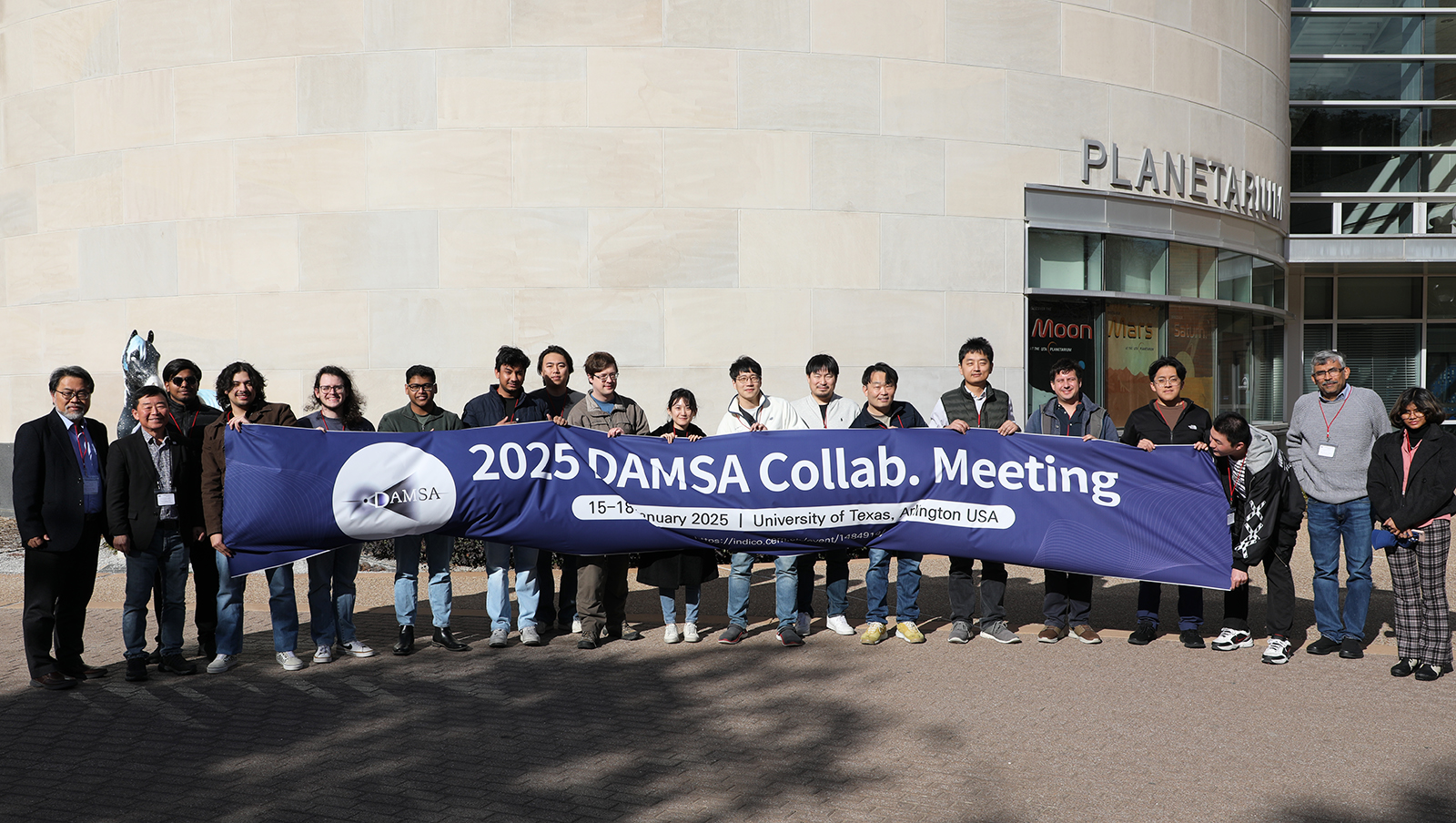 7/2/25
DAMSA-Net
30
CETUP*2025 Parting Questions
The strength of DAMSA experiment
Table-top size at an extremely short baseline
What other physic topics can we do with the DAMSA experiment at different CMS energies?
Are there sure-shot SM measurements for DAMSA?
What modifications to DAMSA experimental configuration that could dramatically expand the physics reach at different beam energies?
What are the tools necessary to assess DAMSA physics reach in a timely manner?
7/2/25
DAMSA-Net
31